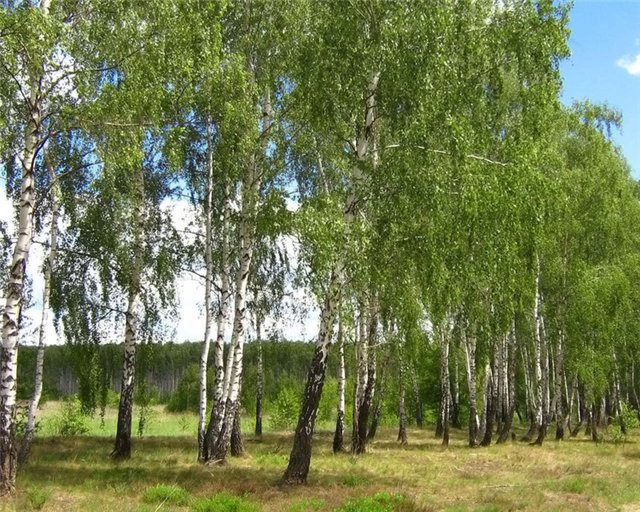 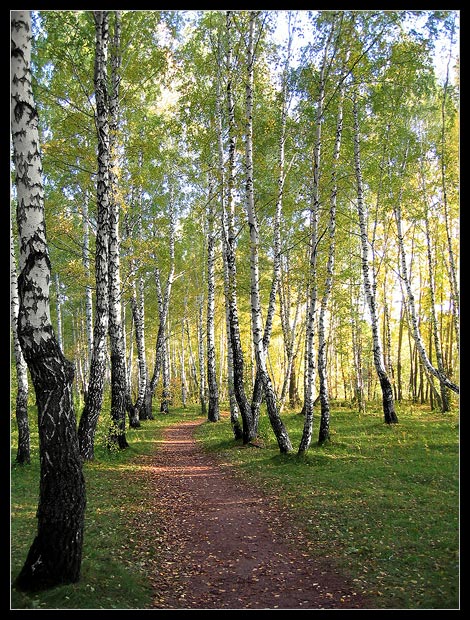 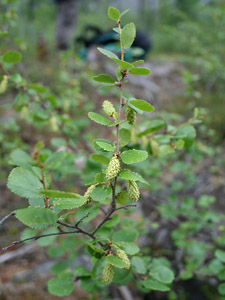 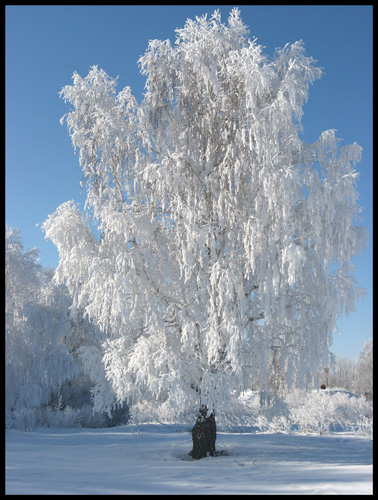 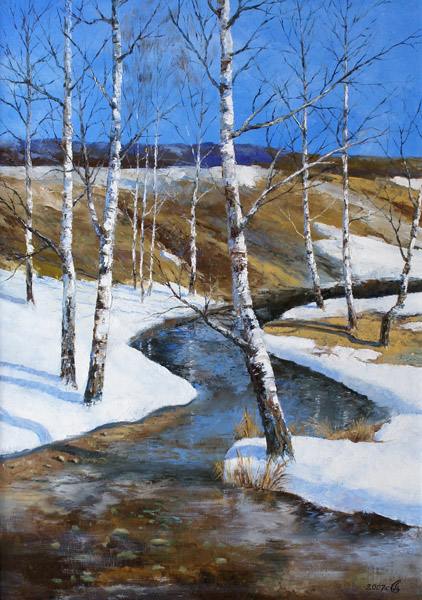 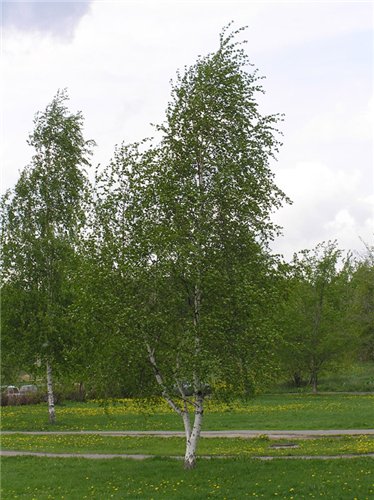 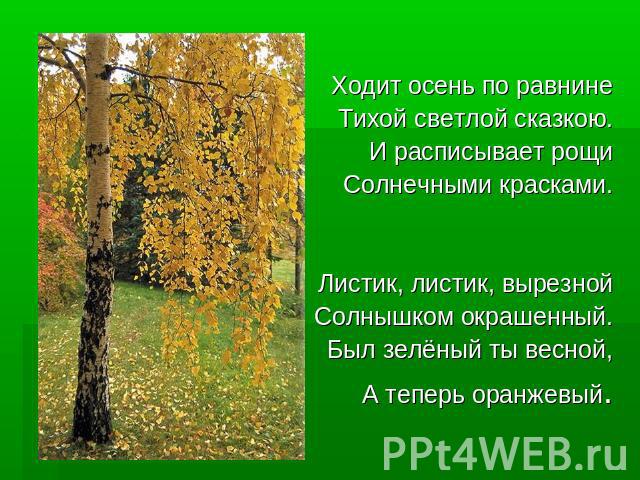 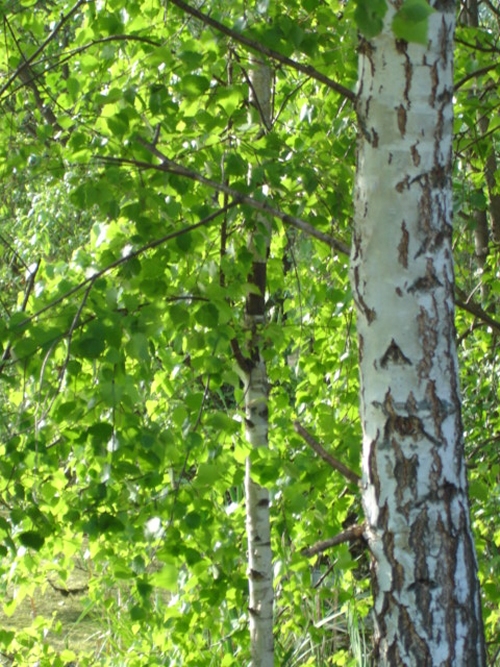 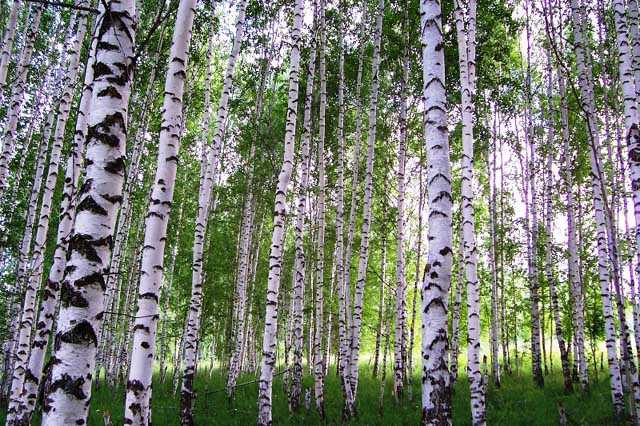 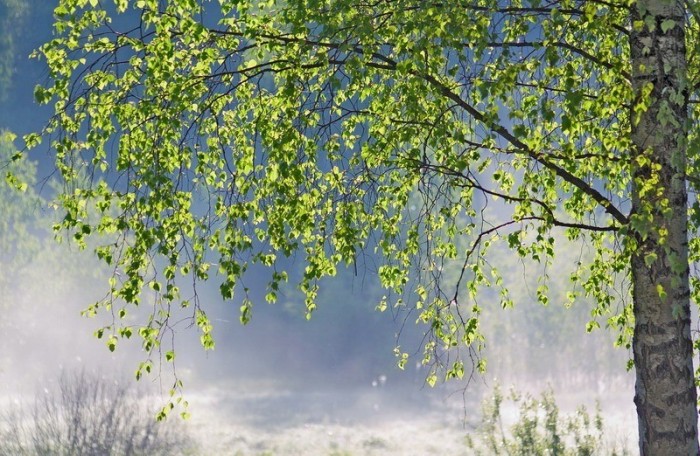 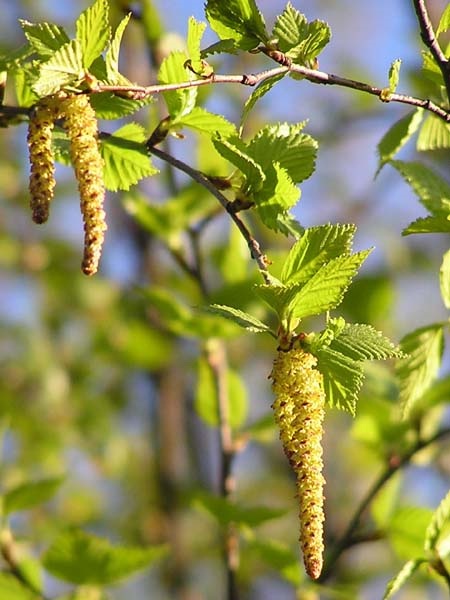 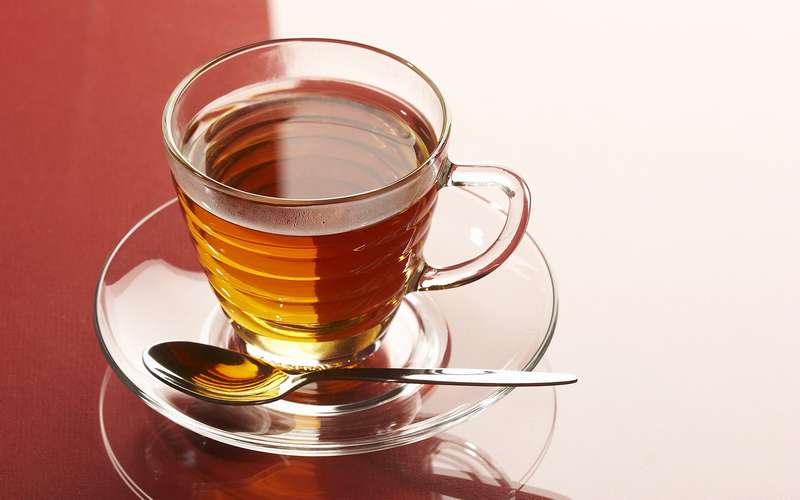 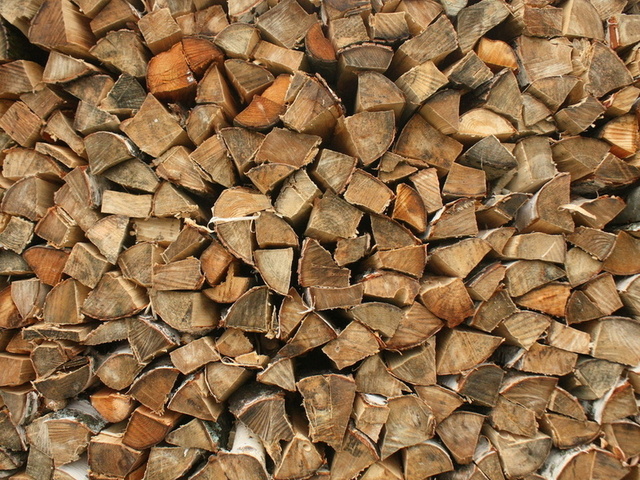 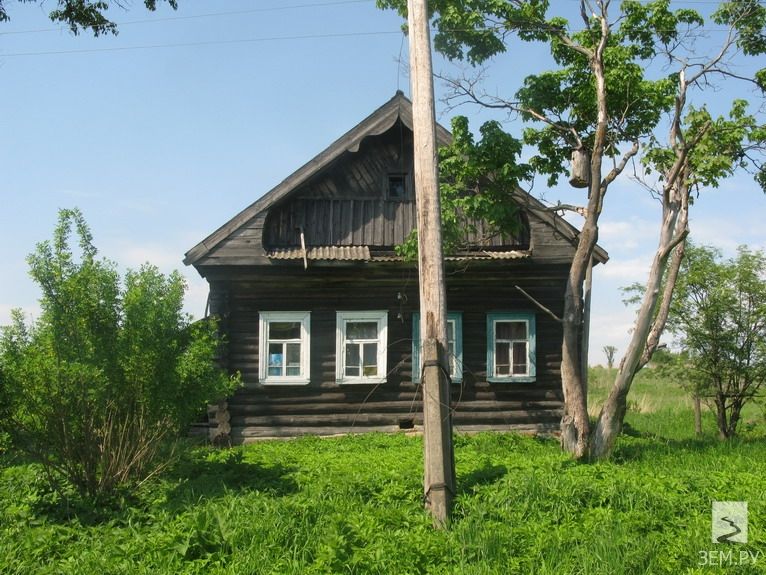 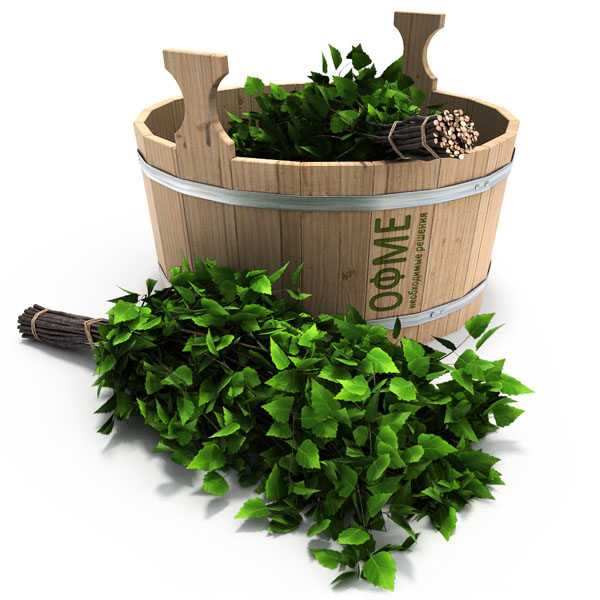 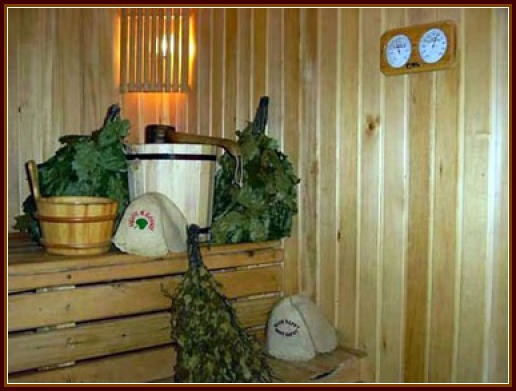 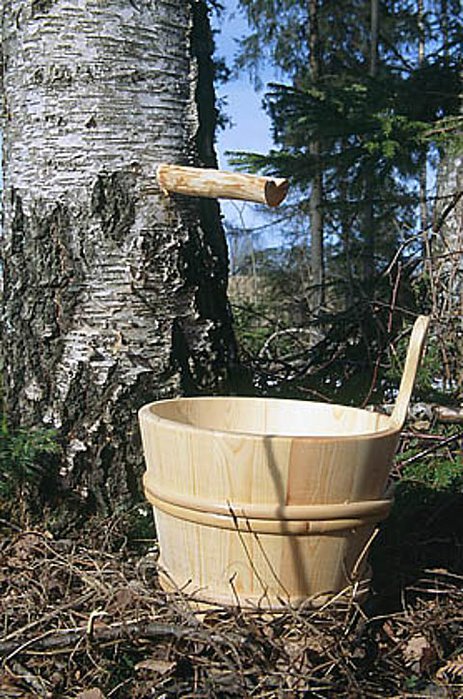 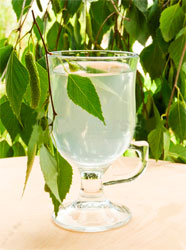 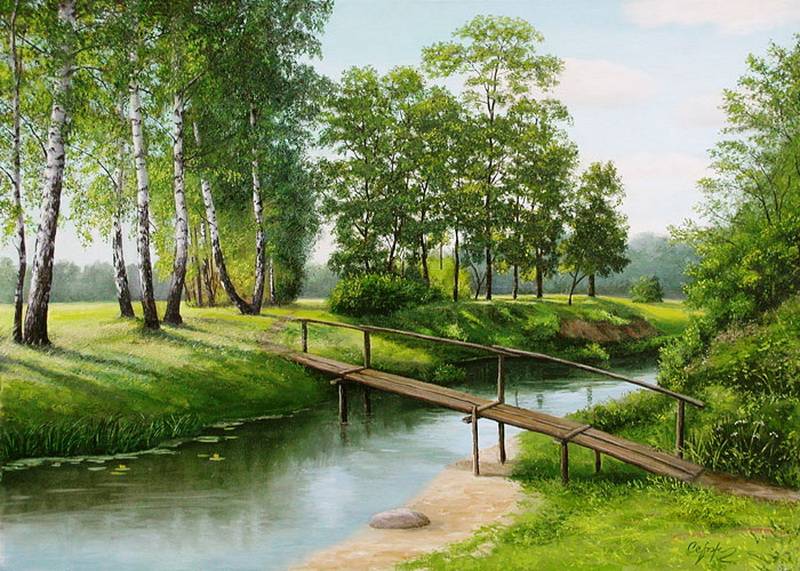 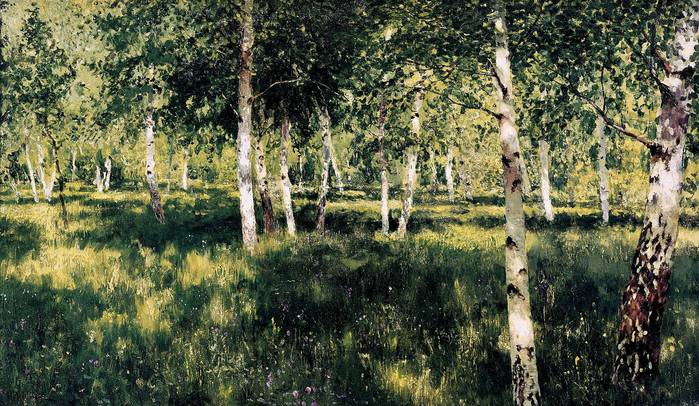 Левитан «Березовая роща»
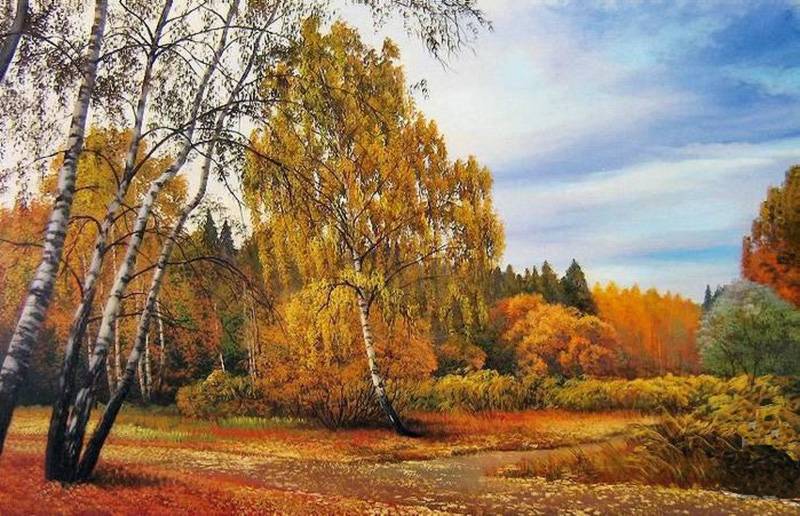 А.Былич «Грибная пора»
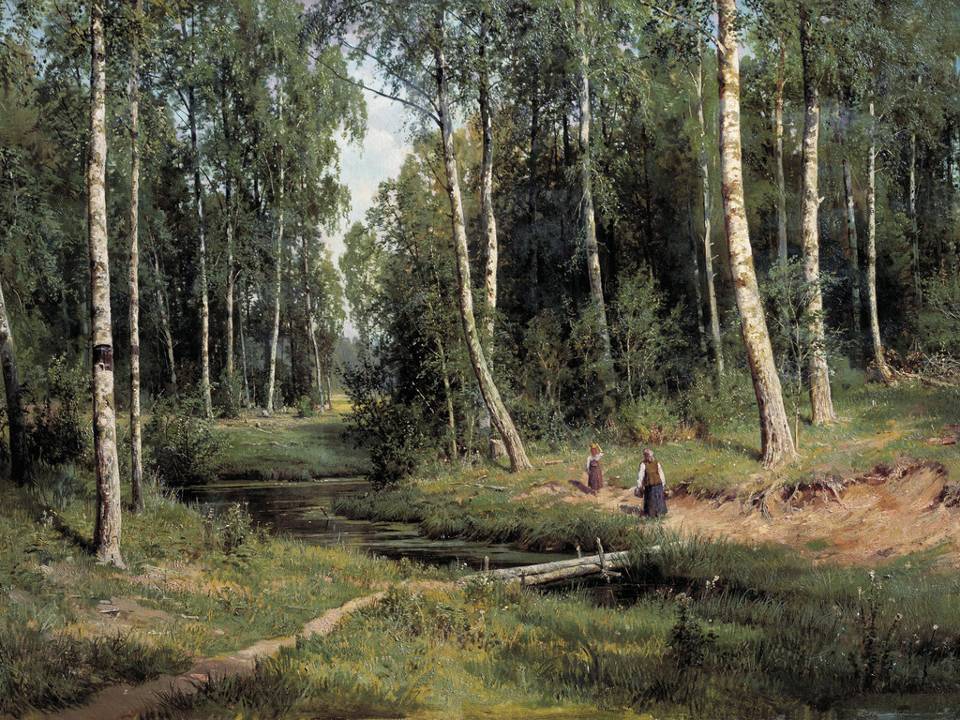 И.И Шишкин «Ручей в березовом лесу»
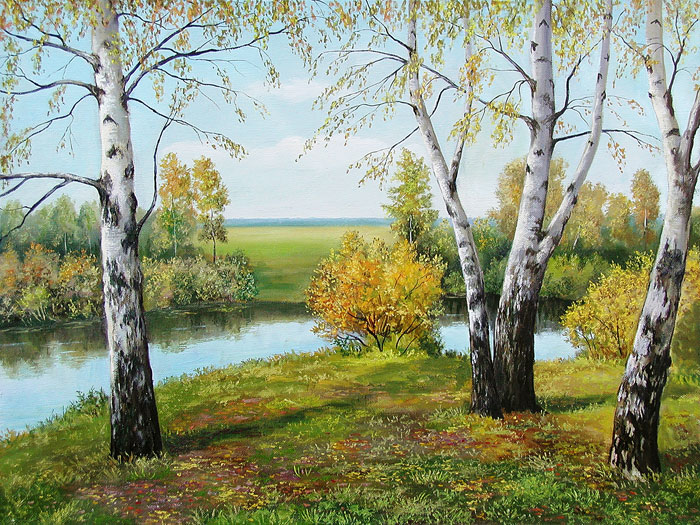 С. Сержинский «Берёзы»
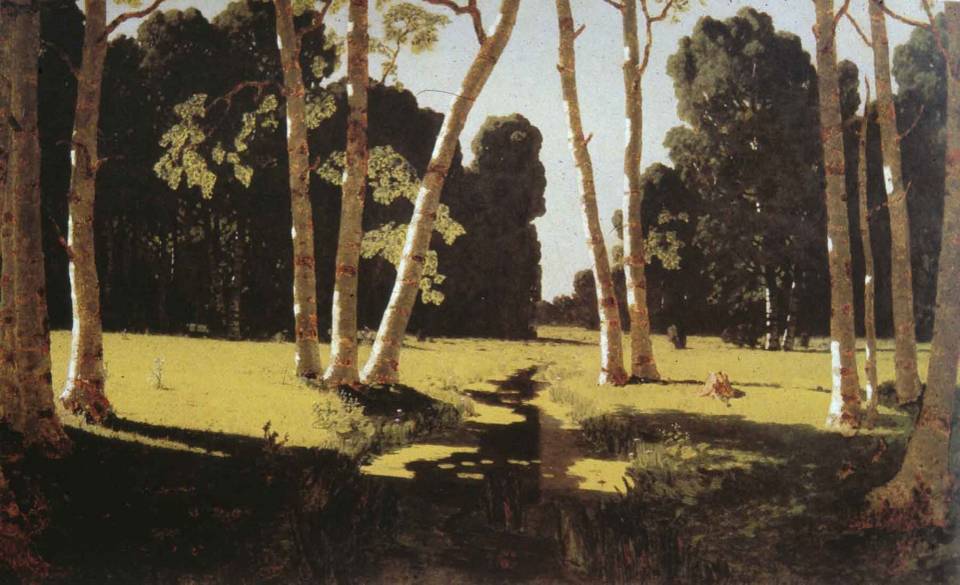 А. И. Куинджи «Березовая роща»
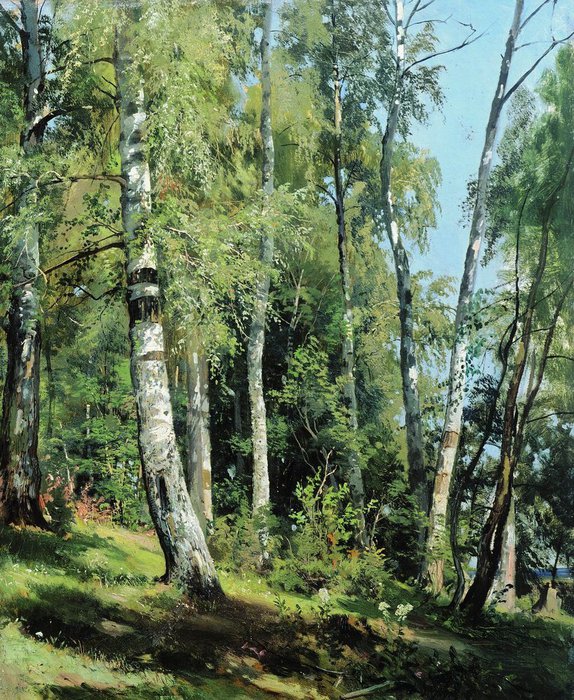 И.И. Шишкин «Березовая роща»
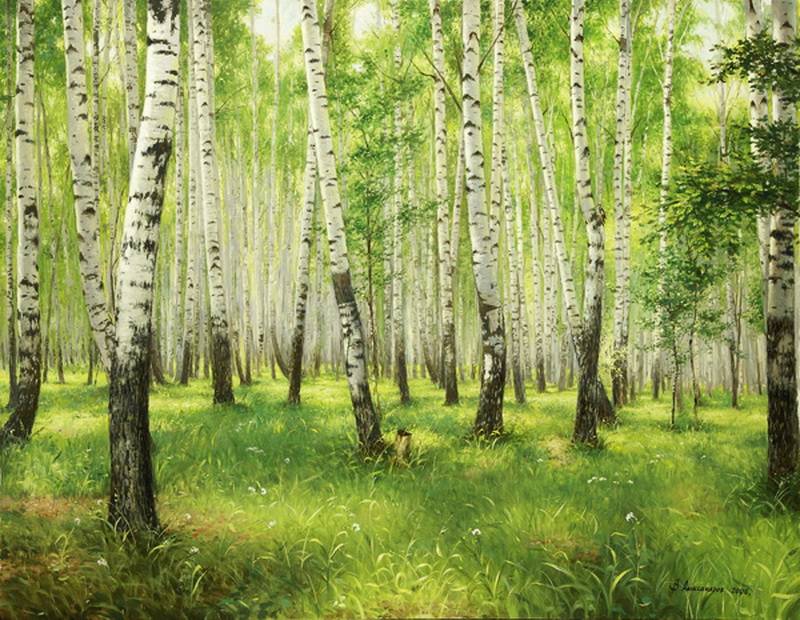 В.Александров «Березовая роща»
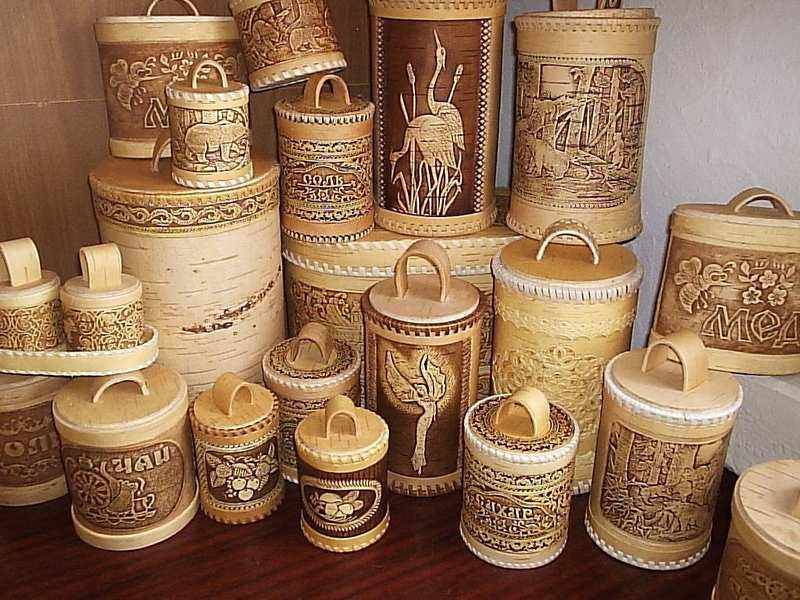 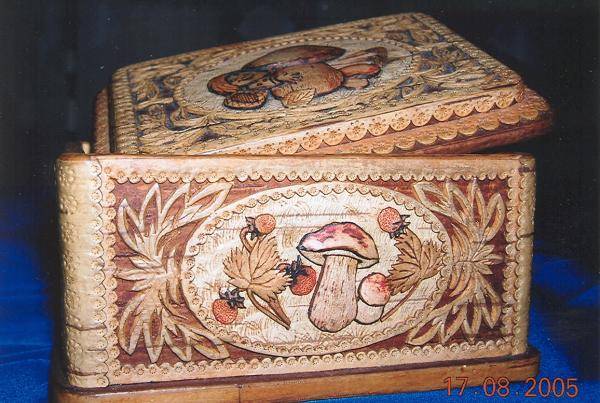 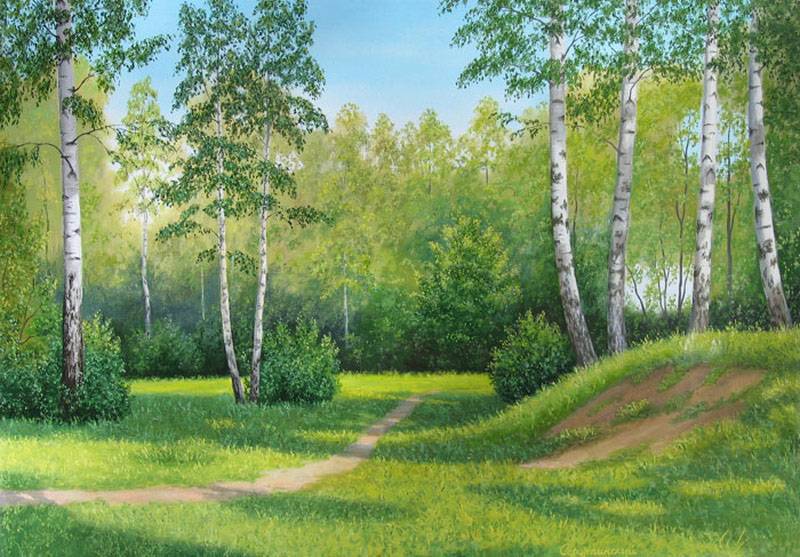